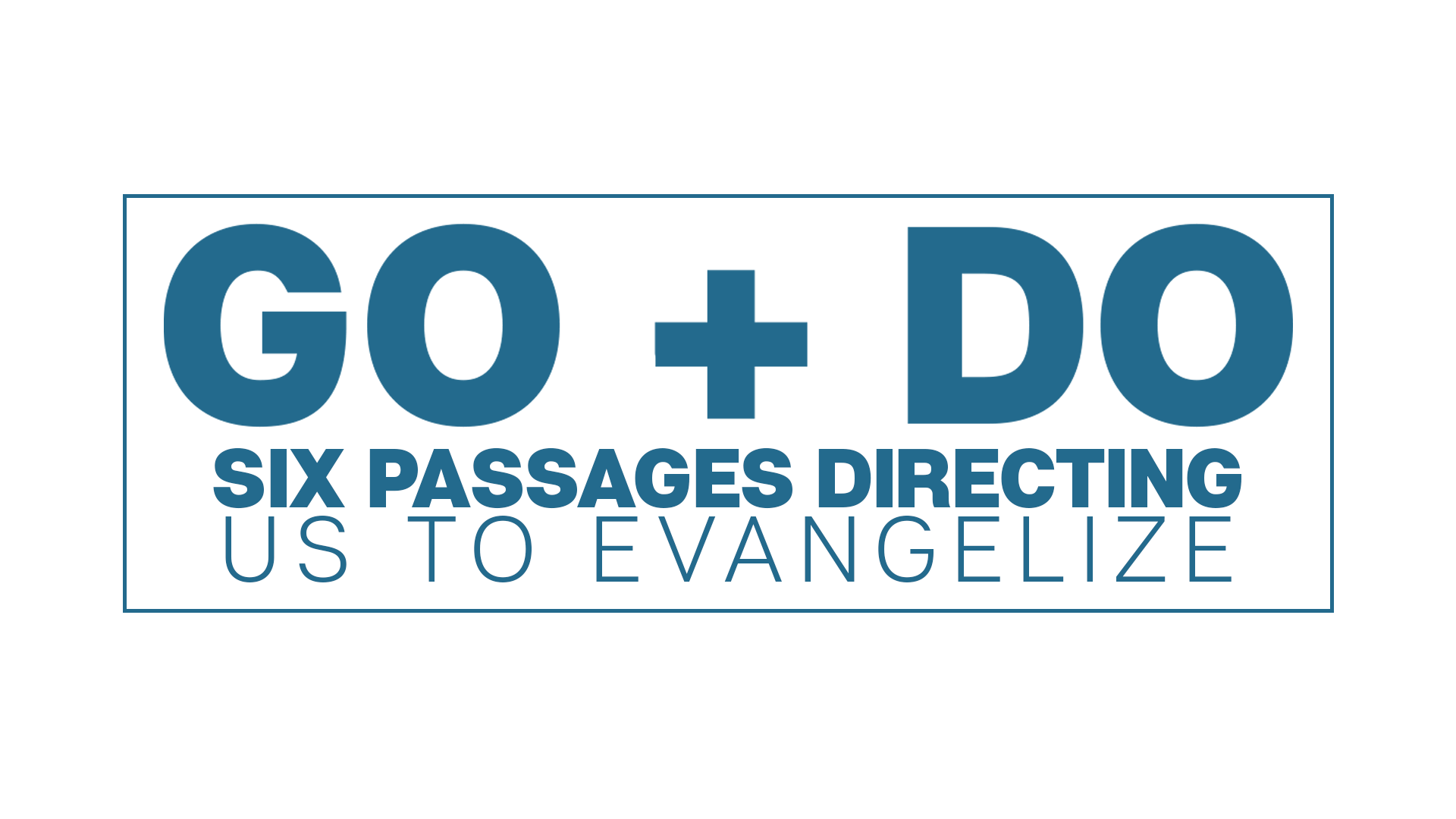 LUKE 10:25-37
Love God
Love Your Neighbor
GO AND DO
Be an example with purpose!
Confess His name!
Join in the mission!
Evangelism is for ALL!
Create a culture!
Be equipable!
MAT. 5:14-16MAT. 10:32-33MAT. 28:18-20ACTS 8:1-4I THE. 1:6-8II TIM. 2:2
HOW CAN I DO THIS?
Own Your Purpose in EVERY room
Always Be READY to Share
Create PERSONAL Accountability
There is POWER in teamwork
MAKE IT OBVIOUS
MAKE IT EASY
TRACK PROGRESSION
FIND AN ENCOURAGER
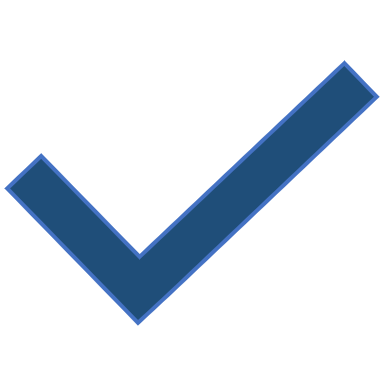 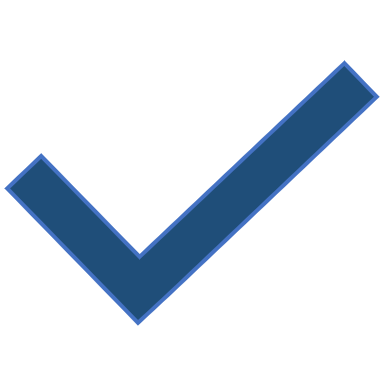 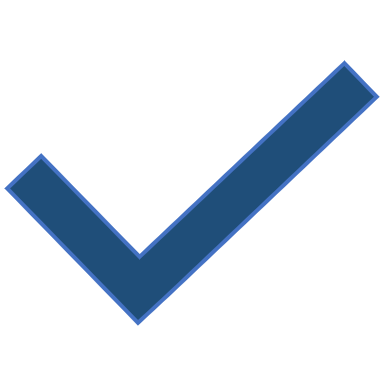 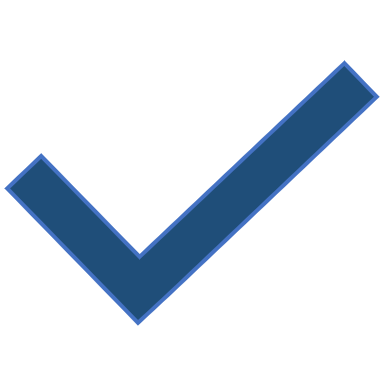 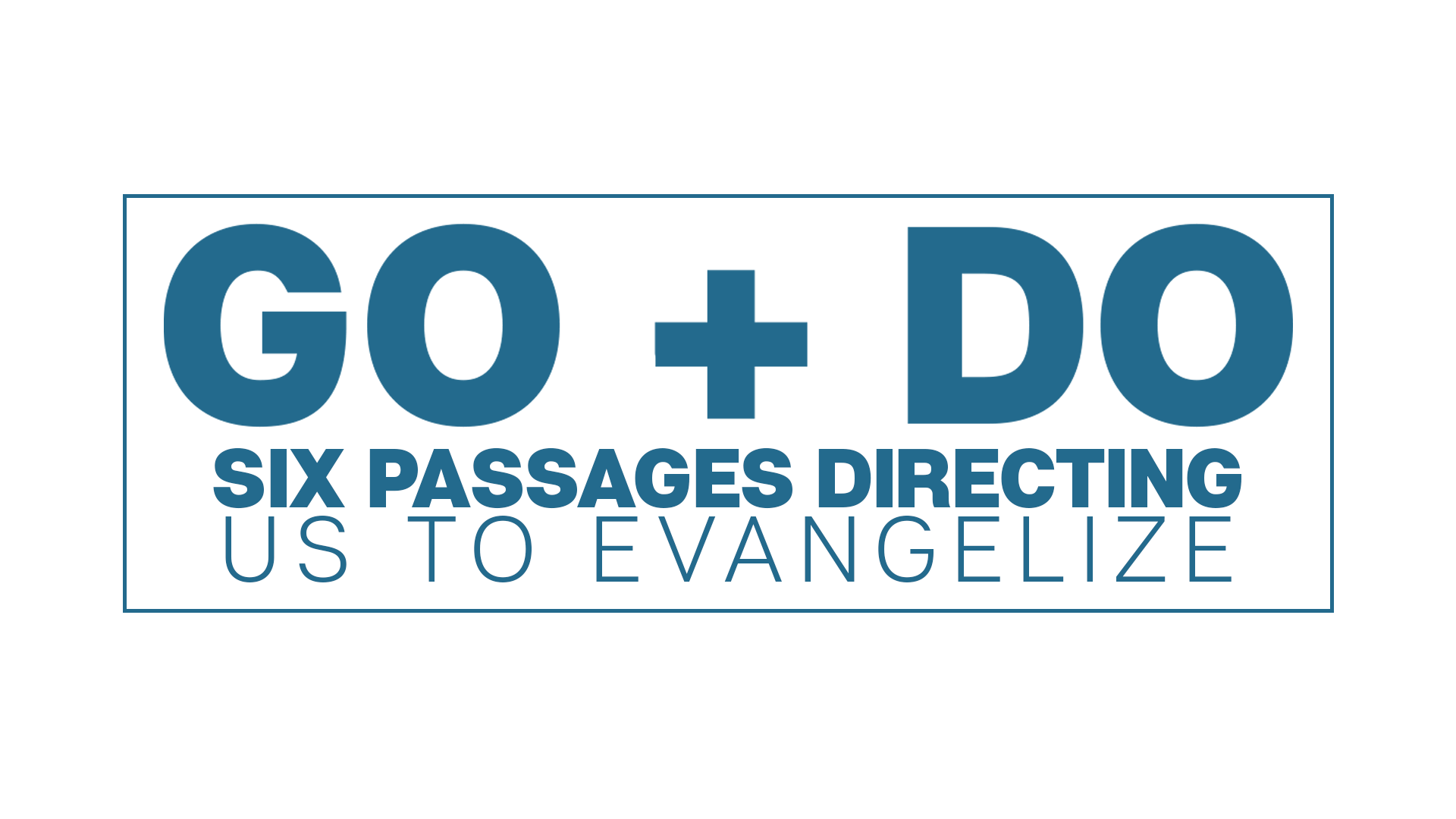